PROBABILISTIC AND DIFFERENTIABLE PROGRAMMINGV5:  Embeddings
Özgür L. Özçep
Universität zu Lübeck
Institut für Informationssysteme
Today‘s Agenda
From word embeddings (word2Vec)
to ontology embeddings
Or: Advertising Own Work
2
Word Embeddings with word2VEC
3
Going deep in two other ways
Text-related applications (such as document retrieval) require a deep, here: semantical,  processing of text
Word Embeddings achieve this by representing words as vectors in a low-dimensional continuous space
Semantical similarity of words is reflected by nearness (e.g. cosine) of the words‘ vectors 
Prominent example is word2Vec (Mikolov et al. 13)
Learning in word2Vec based on a shallow feed forward network  
But, the idea is deep:  reading a window of words, relating each word with surrounding words (= context)
     => The idea of self-supervised learning
4
Let LeCun speak again
„I now call it „self-supervised learning“ because unsupervised is both a loaded and confusing term. In self-supervised learning, the system learns to predict part of its input from other parts of its input. In other words a portion of the input is used as a supervisory signal to a predictor fed with the remaining portion of the input.“
(somewhere at Facebook, cited according to Hare )
5
Approaches for Representing Word Semantics
Beyond bags of words
Distributional Semantics (Count)
Used since the 90’s
Sparse word-context PMI/PPMI matrix
Decomposed with SVD
Word Embeddings (Predict)
Inspired by deep learning
word2vec (Mikolov et al., 2013)
GloVe (Pennington et al., 2014)
Underlying Theory: The Distributional Hypothesis (Harris, ’54; Firth, ‘57)
“Similar words occur in similar contexts”
https://www.tensorflow.org/tutorials/word2vec
https://nlp.stanford.edu/projects/glove/
6
[Speaker Notes: There are two approaches for creating these vectors:

First, we’ve got the traditional count-based approach,
where the most common variant is the word-context PMI matrix.

The other, cutting-edge, approach, is word embeddings,
Which has become extremely popular with word2vec.
Now, the interesting thing…

…is that both approaches rely on the same linguistic theory: the distributional hypothesis.
<pause>
Now, in previous work, that I’ll talk about in a minute,
we showed that the two approaches are even more related.]
The Contributions of Word Embeddings
What’s really improving performance?
Novel Algorithms
(objective + training method)
Skip Grams + Negative Sampling
CBOW + Hierarchical Softmax
Noise Contrastive Estimation
GloVe
…
New Hyperparameters
(preprocessing, smoothing, etc.)
Subsampling
Dynamic Context Windows
Context Distribution Smoothing
Adding Context Vectors
…
Improving Distributional Similarity with Lessons Learned from Word Embeddings, Omer Levy, Yoav Goldberg, Ido Dagan
7
Represent the meaning of word – word2vec
2 basic network models:
Continuous Bag of Word (CBOW): use a window of words to predict the middle word 
Skip-gram (SG): use a word to predict the surrounding ones in window.
We shortly recap 
the CBOW mode. 
For SG see e.g. 
Goldberg/Levy 14
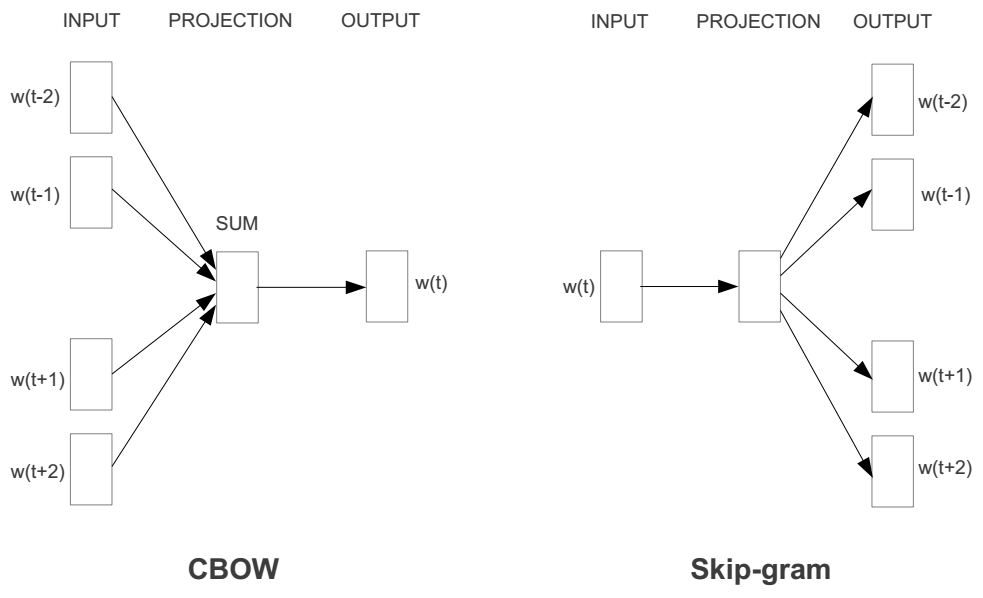 8
Word2vec – Continuous Bag of Word (CBOW)
E.g. “The cat sat on floor”
Window size = 2
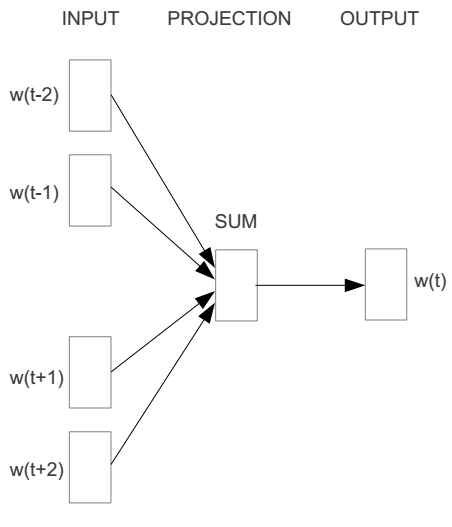 the
cat
sat
on
floor
9
0
0
0
1
0
0
0
0
0
0
1
0
0
0
0
0
0
0
Input layer
0
0
0
0
0
1
…
…
…
Index of cat in 
vocabulary
0
0
0
Hidden layer
Output layer
cat
one-hot
vector
one-hot
vector
sat
on
10
0
0
0
1
0
0
0
0
0
0
1
0
0
0
0
0
0
0
We must learn W and W’
Input layer
0
0
0
0
0
1
…
…
…
0
0
0
Hidden layer
Output layer
cat
V-dim
sat
N-dim
V-dim
on
V-dim
N will be the size of word vector
11
0
0
0
0
1
0
0
1
0
0
0
0
0
1
0
0
0
0
0
0
0
0
0
0
Input layer
0
0
0
0
0
0
1
0
…
…
…
…
0
0
0
0
Output layer
xcat
V-dim
+
sat
V-dim
Hidden layer
xon
N-dim
V-dim
12
0
0
0
0
1
0
0
0
0
0
0
0
0
1
0
1
0
0
0
0
0
0
0
0
Input layer
0
0
0
0
0
0
1
0
…
…
…
…
0
0
0
0
Output layer
xcat
V-dim
+
sat
V-dim
Hidden layer
xon
N-dim
V-dim
13
0
0
0
1
0
0
0
0
0
0
1
0
0
0
0
0
0
0
Input layer
0
0
0
0
0
1
…
…
…
0
0
0
Hidden layer
Output layer
cat
V-dim
N-dim
on
V-dim
V-dim
N will be the size of word vector
14
0
0
0
1
0
0
0
0
0
0
1
0
0
0
0
0
0
0
Input layer
0
0
0
0
0
1
…
…
…
0
0
0
Hidden layer
Output layer
cat
V-dim
N-dim
on
V-dim
V-dim
N will be the size of word vector
15
0
0
0
1
0
0
0
0
0
0
1
0
0
0
0
Contain word’s vectors
0
0
0
Input layer
0
0
0
0
0
1
…
…
…
0
0
0
Output layer
xcat
V-dim
sat
V-dim
Hidden layer
xon
N-dim
V-dim
We can consider either W (“context-word role”) or  W’ (”middle word role") as the word’s representation.
16
[Speaker Notes: W contains input word vectors.
W’ contains output word vectors.

We can consider either W or W’ as the word’s representation. Or even take the average.]
Algebra on Words
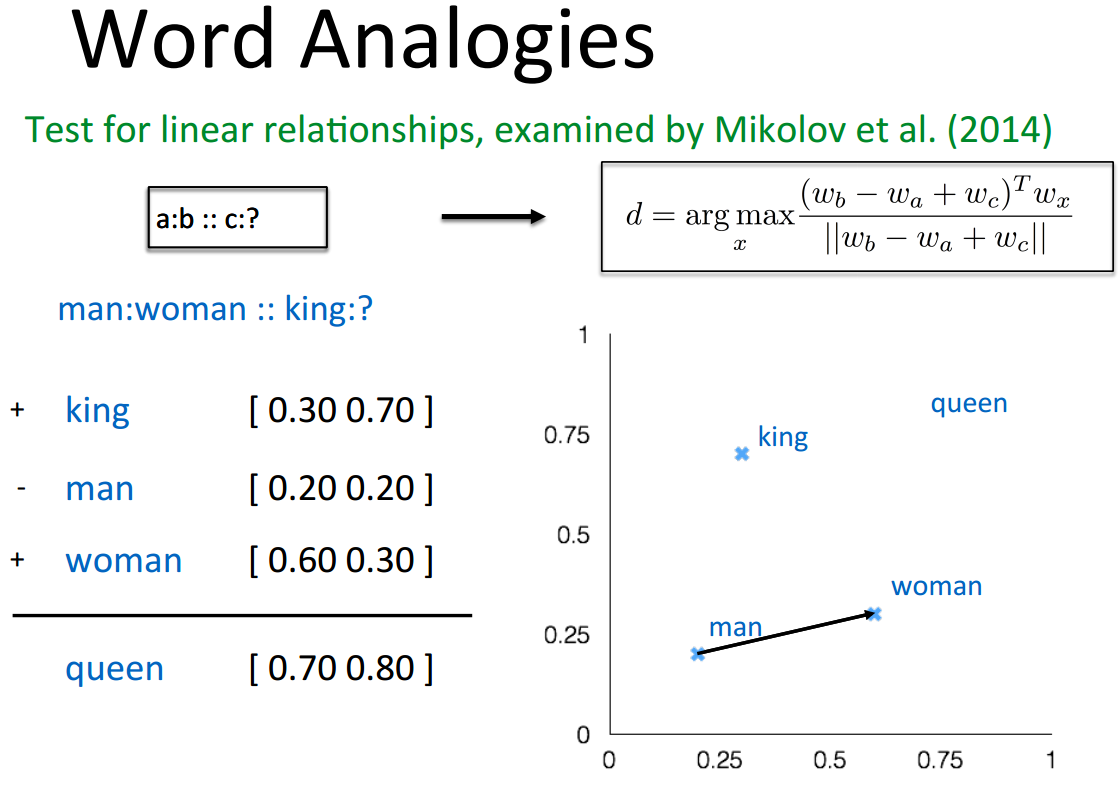 17
What is word2vec?
Word2vec is not a single algorithm
It is a software package for representing words as vectors, containing:
Two distinct models
CBoW
Skip-Gram			(SG)
Various training methods  
Negative Sampling		(NS)
Hierarchical Softmax
A rich preprocessing pipeline
Dynamic Context Windows
Subsampling
Deleting Rare Words
18
[Speaker Notes: .]
Knowledge Graph Embedding
19
Knowledge Graph (KG)
Set of assertions in triple form
Convenient logical notation
KG = { (subj rel obj ) }
KG = { rel (subj, obj ) }
Example
KG	= { worksIn(alice,AI), subfield(AI,CS), manyPubls(alice,bob) }
∪  {worksIn(bob,AI) }
Usually KGs highly incomplete
⇒  “Learn” new triples assuming regularities in data
2 / 26
Knowledge Graph Embedding
Various approaches differing in type of sr
TRansE (Bordes et al. 13), TransR (Lin et al. 15),  STransE  (Nguyen et al. 16)
DistMult (Yang et al. 15)
ComplEx (Trouillon et al. 16)
SimplE (Kazemi/Poole 18)
RESCAL (Nickel et al. 11)
3 / 26
Problems of Classical Embeddings
Example (TransE (Bordes et al. 13))
Woman
r
Man
Aunt
r
r Queen
Uncle
King
4 / 26
Expressivity Criterion
Definition (Kazemi/Poole 18)
11 / 39
Solution: Logico-geometrical Semantics
Woman
r
Aunt
Man
r
Queen
Uncle
r
King
Represent concepts as geometrically shaped sets  (sets of vectors, not single vector)

Represent binary relations as geometrically shaped sets of pairs  of objects

Benefit: Can add background kowledge
5 / 26
Adding Background Knowledge
Example
{ ∀X, Y , Z.subfield (X, Y ) ∧    worksIn(Z, X ) →  worksIn(Z, Y ) }  
KG	= {worksIn(alice,AI), subfield(AI,CS), manyPubls(alice,bob),
worksIn(bob,AI),	(by induction)
worksIn(alice,CS)	(by deduction)}
Adding background knowledge really means a benefit...
6 / 26
In Favour of Controlled Explainable AI
NOT: Explain parameter tweaking
BUT: More control via background knowledge/ontology
7 / 26
Research program
Find appropriate pairs
background knowledge language / geometrical structure  for knowledge graph embedding
Quasi-chained Datalog / convex      (Gutierrez-Basulto, Schockaert 18)
(Kulmanov et al. 19)
(this lecture)
(this lecture)
8 / 26
Agenda for the Following
Description Logics

Convex Cones

Faithful Embedding for Al-cones

Towards a Logic of Convex Cones
9 / 26
Description Logics
29
Definition (Description logics (DLs))
Logics for use in knowledge representation with special attention on  a good balance of expressibility and feasibility of reasoning services
Can be mapped to fragments of FOL

Usage
Ontology representation language
Foundation for standard web ontology language (OWL)

 Have been investigated for ca. 30 years now
Many theoretical insights on various different purpose DLs
Various reasoners
Description Logics (DLs)
Example (ALC Concepts)
“Students”
“Male students”
“Female or Male”
“Those attending a logic course”
“Those not attending a logic course”
Tbox and Abox
Terminological box (tbox): { concept inclusions }
Example
Assertional box (abox): { assertions }
Example
Ontology: tbox ∪ abox
Example (Certain Answers for Conjunctive Queries)
Example (Certain Answers for Conjunctive Queries)
Class 2
Class 1
♂
Convex Cones
35
Idea: Interpret Concepts by Convex Cones
Idea: Interpret Concepts by Convex Cones
Why convex cones  ?
Proposition
Not all Cones Appropriate for ALC
Distributivity law not fulfilled
What should we do?
Restrict family of cones (in the following)
Search for a (the) logic of cones (thereafter)
Faithful Embedding for  AL-CONES
39
Searching for ALC-cones (Nomen est Omen)
⊥
Proposition (Ö., Leemhuis, Wolter 2020)
What does faithfulness mean here?
1No roles (binary relations) allowed.
⊥
⊥
⊥
Proposition (Ö., Leemhuis, Wolter 2020)
This is an approximative solution
Relation not interpreted geometrically (not conic)
1 Rank = nesting depth of quantifiers in a formula
Towards A Logic of COnes
47
Searching for an Appropriate Logic
Proposition (Leemhuis, Ö., Wolter 2020)
Convex cones fulfil the rules of minimal orthologic.
Hence: Lcone must extend minimal orthologic
Which additional rules hold?
Known Weakenings of Distributivity are Falsified
Definition (Orthomodularity)
Definition (Partial Orthomodularity (pOM))
50 / 26
Theorem (Leemhuis, Ö., Wolter 2020)
Convex cones fulfill   (pOM).
Subalgebra Theorem
T
MC 8:
Theorem (Leemhuis, Ö., Wolter 2020)
A logic fulfils (pOM) iff it does not contain MC 8.
Open questions
Lcone = LpOM +? / convex cones

ML implementation with (al)-cones1)
1) (Leemhuis, Ö., Wolter ICCS 20)
Uhhh, a lecture with a hopefully useful
APPENDIX
53
Color Convention in this course
Formulae, when occurring inline
Newly introduced terminology and definitions
Important results (observations, theorems) as well as emphasizing some aspects 
Examples are given with standard orange with possibly light orange frame 
Comments and notes
Algorithms
54
Today‘s lecture is based on the following
Jonathon Hare: Lecture 14 of course  „COMP6248 Differentiable Programming (and some Deep Learning)“  http://comp6248.ecs.soton.ac.uk/
Möller/Özcep: Lecture „Word semantics and Latent Relational Structures“ of Course „Web-Mining Agents“
Özcep: Knowledge Graph Embeddings, Talk at KI-Kolloqium https://www.ifis.uni-luebeck.de/~moeller/KI-Kolloquium/2019-12-02-Oezcep.pdf
55
References
T. Mikolov, I. Sutskever, K. Chen, G. Corrado, and J. Dean. Distributed Representations of Words and Phrases and their Compositionality. ArXiv e-prints, Oct. 2013.
 J. Pennington, R. Socher, and C. D. Manning. Glove: Global vectors for word representation. In EMNLP, volume 14, pages 1532–1543, 2014.
Y. Goldberg and O. Levy. word2vec Explained: deriving Mikolov et al.’s negative-sampling word- embedding method, Arxiv eprints,Feb. 2014. 
 Nickel, M.; Tresp, V.; and Kriegel, H.-P. A three-way model for collective learning on  multi-relational data. In Proc. ICML, 809–816, 2011.
 A. Bordes, N. Usunier, A. Garcia-Duran, J. Weston, and O. Yakhnenko. Translating embeddings   for modeling multi-relational data. In Proc. of NIPS-13, pp. 2787–2795, 2013.
 Y. Lin, Z. Liu, M. Sun, Y. Liu, and X. Zhu. Learning entity and relation embeddings for  knowledge graph completion. In Proceedings of AAAI-15, pages 2181–2187, 2015.
    B. Yang, W. tau Yih, X. He, J. Gao, and L. Deng. Embedding entities and relations for learning  and inference in knowledge bases. CoRR, abs/1412.6575, 2014
  Nguyen, D. Q.; Sirts, K.; Qu, L.; and Johnson, M. STransE: a novel embedding model of entities  and relationships in knowledge bases. In Proc. of NAACL-HLT, 460–466, 2016.
Trouillon, T., Welbl, J., Riedel, S., Gaussier, E. and Bouchard, G. Complex embeddings for simple  link prediction. In Proc. of ICML, 2071–2080, 2016
 S. Mehran Kazemi and D. Poole. SimplE Embedding for Link Prediction in Knowledge Graphs.  arXiv e-prints, page arXiv:1802.04868, Feb 2018.
V. Gutierrez-Basulto and S. Schockaert. From knowledge graph embedding to ontology embedding? An analysis of the compatibility between vector space representations and rules. In  Proceedings of KR 2018, 379–388, 2018.
M. Kulmanov, W. Liu-Wei, Y. Yan, and R. Hoehndorf. EL embeddings: Geometric construction  of models for the description logic EL++. In Proceedings of IJCAI-19, 2019.
56
References
Ö. L. Özçep, M. Leemhuis, and D. Wolter. Cone semantics for logics with negation. In C.  Bessiere, editor, Proc. of IJCAI-20, pages 1820–1826. ijcai.org, 2020.
 M. Leemhuis, Ö. L. Özçep, and D. Wolter. Multi-label learning with a cone-based geometric  model. In Proc. of ICCS-20, 2020.
R. I. Goldblatt. Semantic analysis of orthologic. Journal of Philosophical Logic, 3(1):19–35, 1974.
M. Leemhuis, Ö. L. Özçep, and D. Wolter. Orthologics for Cones. arXive-prints,  arXiv:2008.03172, Aug. 2020.
57